LEPTIRI-projekt
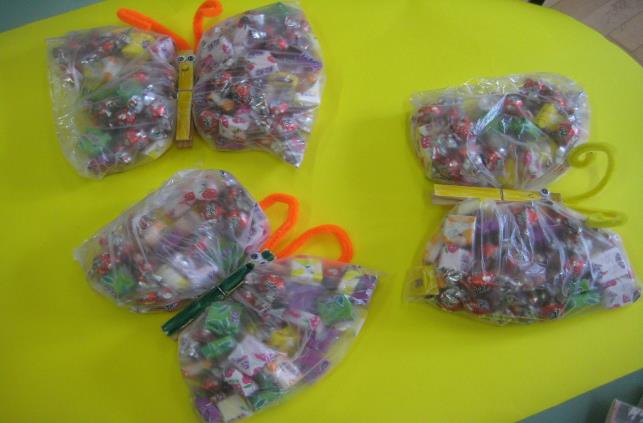 Sadržaj:
Izgled leptira
Vrste leptira
Rasprostranjenost
Prirodni neprijatelji
Životni ciklus
Evolucija leptira
Jeste li znali?...
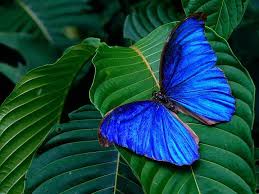 Leptiri
  Leptiri su vrsta kukaca s dva para krila obraslih ljuskastim dlačicama koje se prekrivaju poput crjepova.
Prepoznatljivi su po raznim bojama i šarama koji ih krase,a mužjaci su obično šarenijih i življih boja nego ženke.
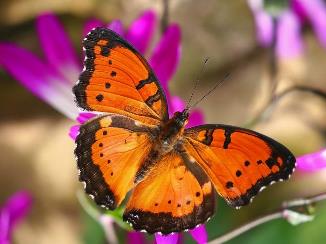 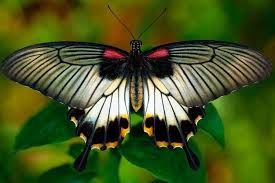 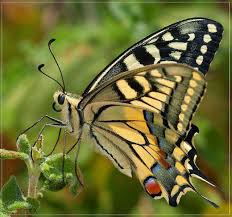 Izgled leptira

Tijelo im je dlakavo, glava slabo pokretljiva.
Ticala su im sastavljena od mnogo članaka, a mogu biti: nitasta, četinasta, češljasta i perasta.
Bez krila, leptiri mogu biti dugi između 3 mm i 7 cm.
Vrste leptira
   Postoji više od 150 000 vrsta
Najpoznatije vrste su: leptiri plavci, leptiri bijelci, moljci, gubari, prelci, sovice, staklokrilci, grbice, debeloglavci itd.
Zaštićene vrste:lastin rep, prugasto jedarce, apolon ili crvenooki parnasovac, velika prelijevalica te veliki topolnjak.
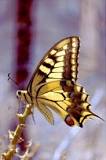 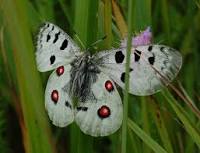 Rasprostranjenost

Žive na svim kontinentima osim Antarktike, u područjima do 2 000 m nadmorske visine, a ponekad i još više, na toplim brdskim obroncima.
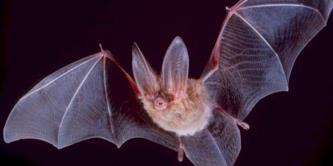 Prirodni neprijatelji

Najčešći prirodni neprijatelji dnevnih leptira su ptice,a noćnih šišmiši.
Tijelo gusjenice služi kao hrana ličinkama muhe i ose,a grabežljive životinje i paraziti sprečavaju da se leptiri razmnožavaju jer nanose veliku štetu biljkama.
Životni ciklus leptira

U jajetu, koje je prvi razvojni oblik leptira razvija se mlada gusjenica. Prije nego što se zakukulje, gusjenice se pričvrste na zaštićenu mjestu ili ispredu svilen zapredak, te se preobraze u slobodnu kukuljicu. Nakon nekog vremena kukuljica se preobrazi u predivnog leptira.
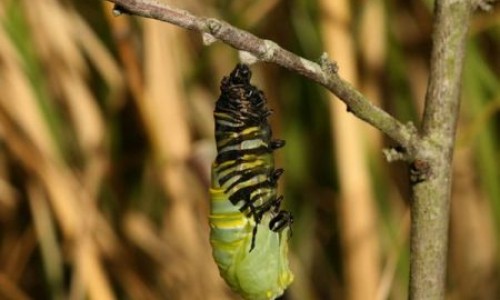 Evolucija leptira

Zbog nježne tjelesne građe postoji vrlo malo ostataka leptira.
Do saznaja o njihovoj evoluciji dolazi se preko ostataka drugih životinjskih skupina ili proučavanjem evolucije biljnih vrsta s kojima su zbog načina života leptiri usko povezani.
Dnevni i noćni leptiri

Na prvi je pogled gotovo nemoguće istaknuti razlike između dnevnih i noćnih leptira jer jako nalikuju jedni drugima.
Manje je poznato da je mnogo noćnih leptira živopisnih boja, a da su mnogi dnevni leptiri jednolikih boja.
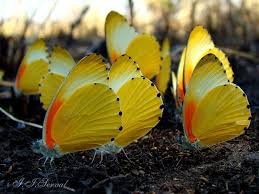 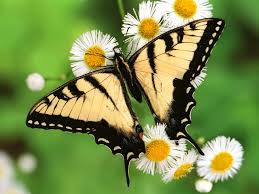 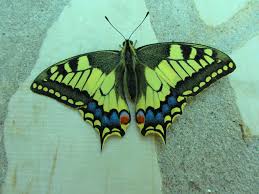 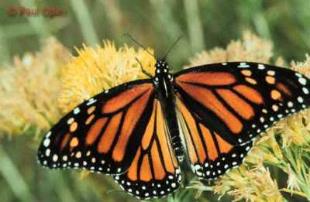 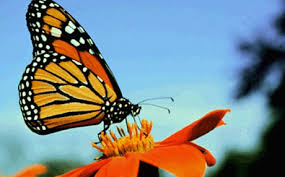 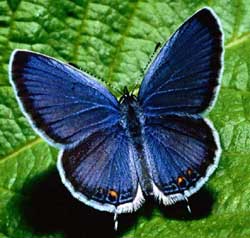 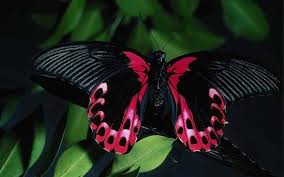 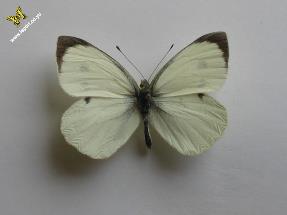 Jeste li znali?...

Najveći leptir na svijetu ima raspon krila veći od 30 cm.
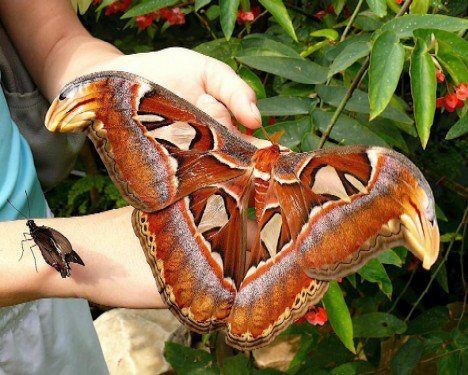 Najmanjim leptirom se smatra patuljasti moljac s rasponom krila od svega dva milimetra.
Prednja krila leptira obično su veća od stražnjih.
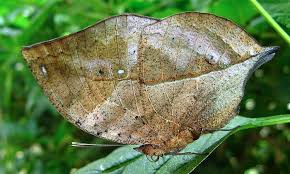 DJEČJI  LIKOVNI  RADOVI
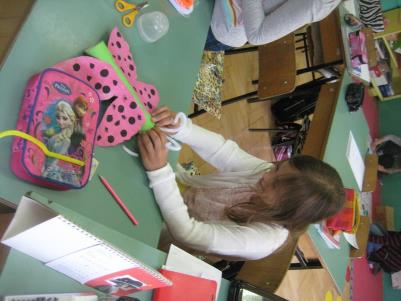 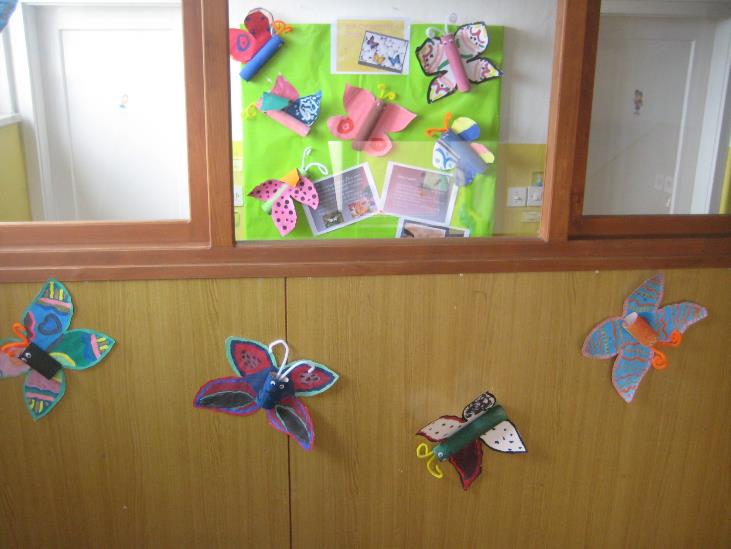 LIKOVNA  RADIONICA  NAŠIH  PREDŠKOLARACA
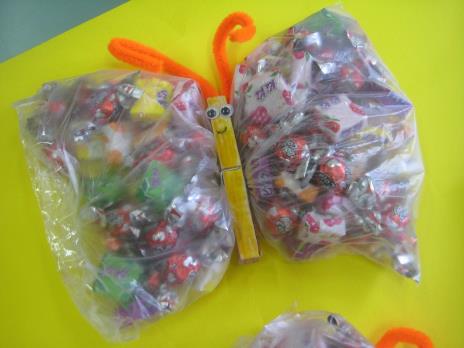